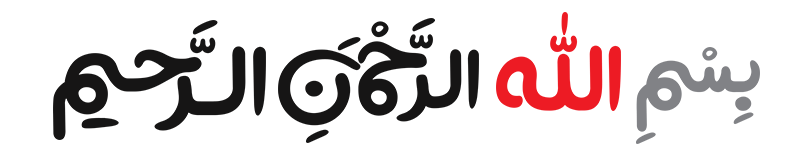 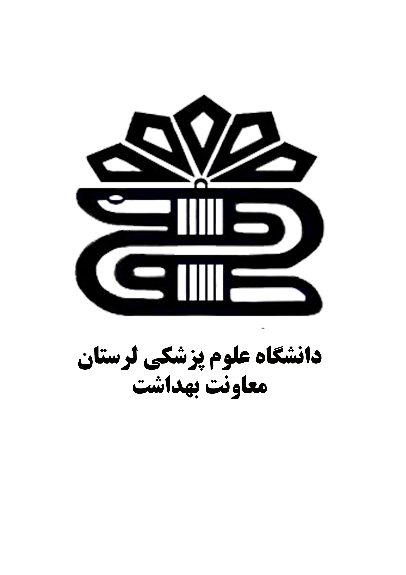 موضوع
گزارش کمپین هفته جهانی خواب سالم
26 اسفند لغایت 3 فروردین1403
واحد آموزش و ارتقاء سلامت
شهرستان بروجرد
موضوع:
عنوان
آموزش توسط داوطلب سلامت محله
آموزش داوطلبا ن سلامت محله
آموزش سفیران سلامت
آموزش دانش آموزان
آموزش دانش آموزان
پوستر های طراحی شده
پوستر های طراحی شده
پوستر های طراحی شده
پوستر های طراحی شده
پوستر های طراحی شده
عنوان
اطلاع رسانی در گروههای مجازی
آموزش و اطلاع رسانی در گروههای مجازی